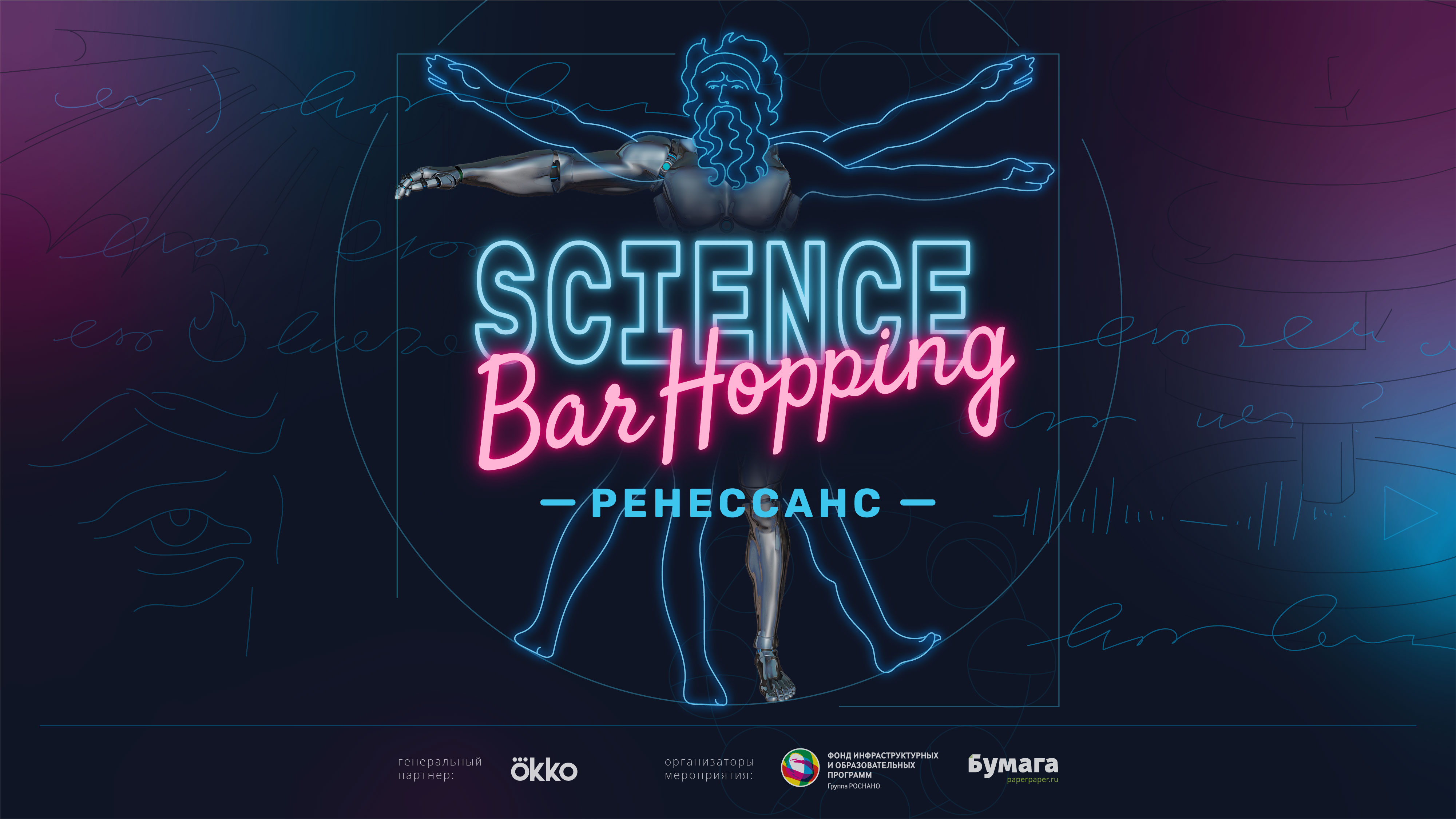 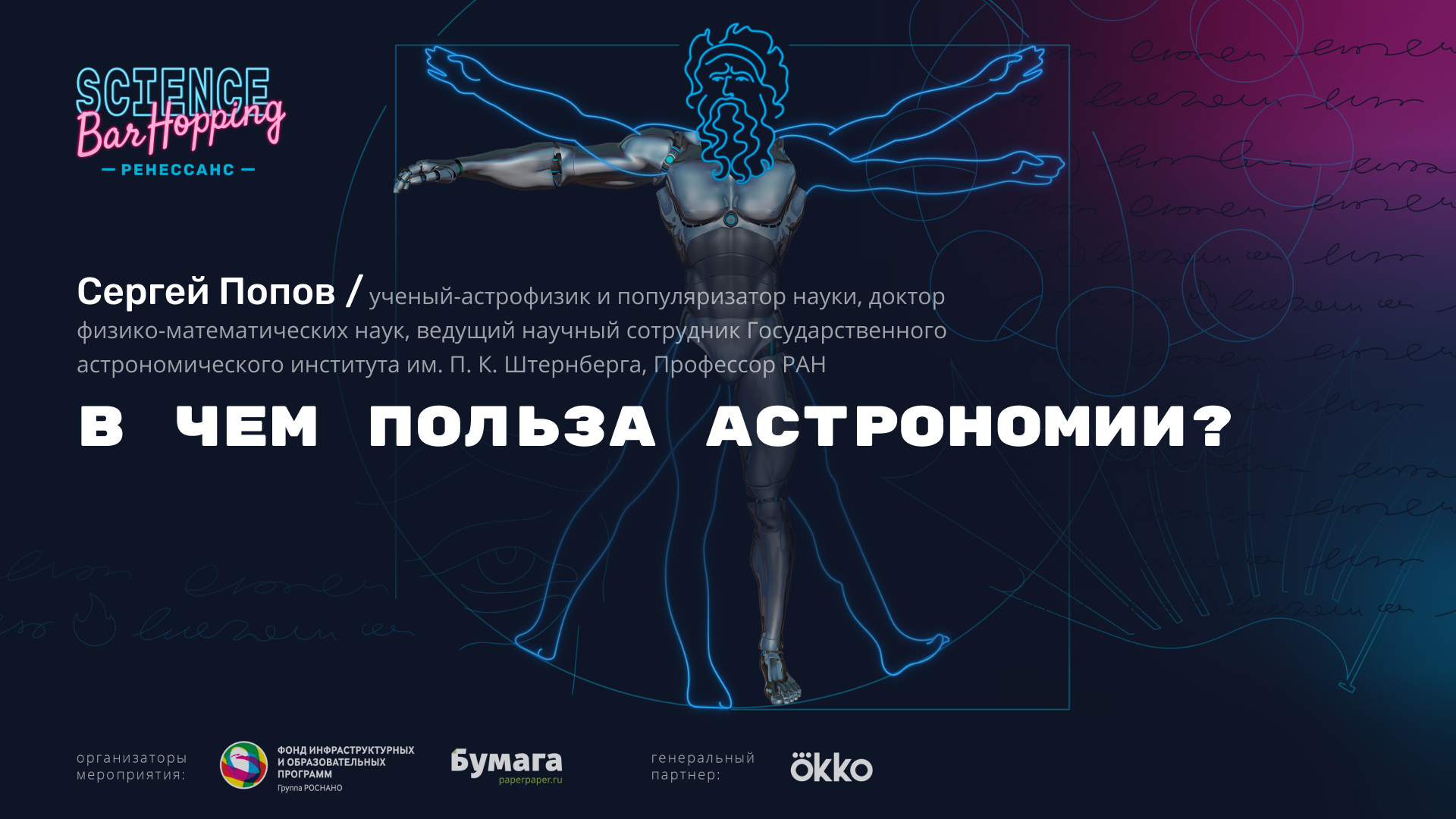 Сравним…..
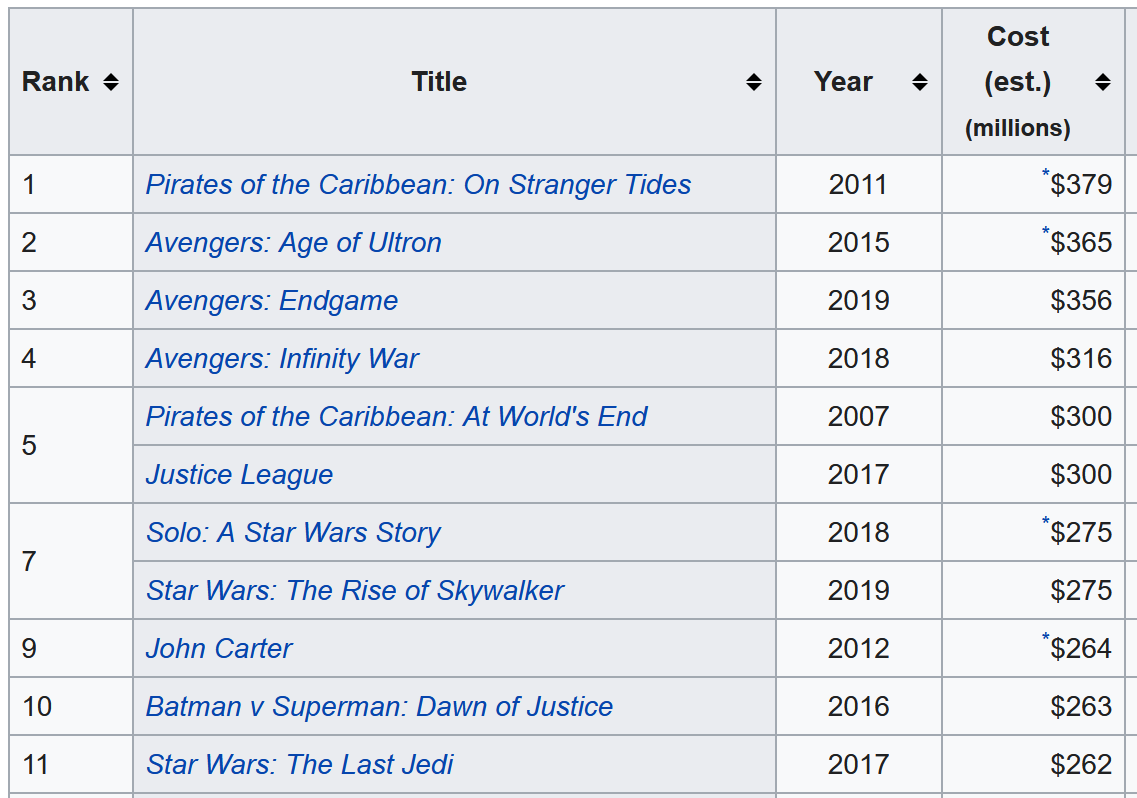 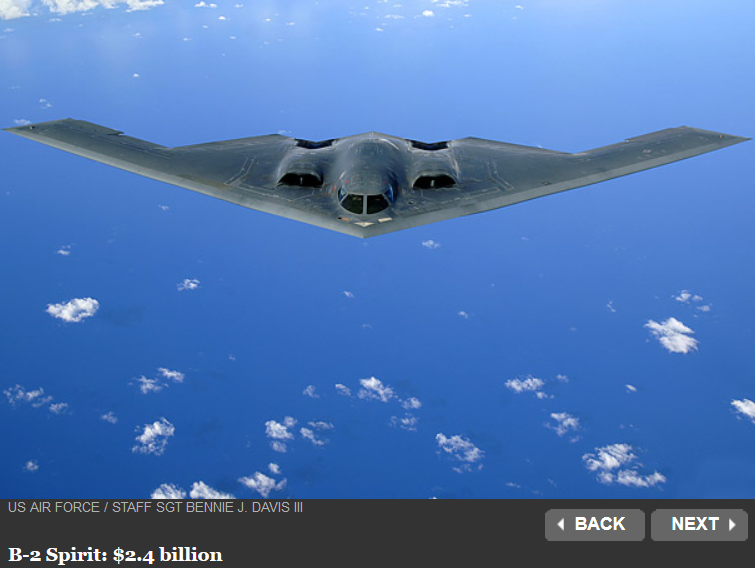 wikipedia.org
http://content.time.com/time/photogallery/0,29307,1912203_1913321,00.html
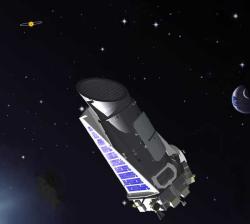 Kepler
600 миллионов долларов
Ранее привлечение к науке
Непредсказуемыеприменения в будущем
Поддержаниеуровня преподавателей
Фундаментальная наука
Космическаялаборатория
Подготовкакадров
«Попутные»  открытия
Коммуникацияс обществом
Разработкатехнологий
Непредсказуемые будущие применения
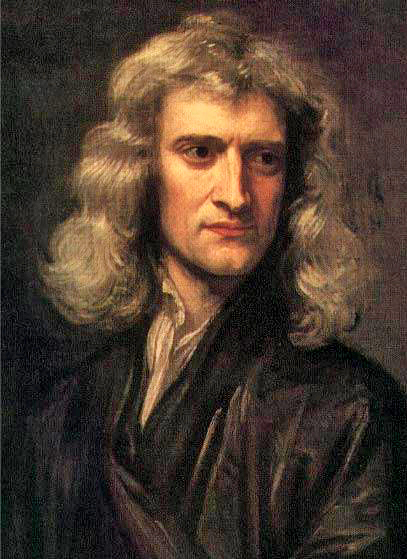 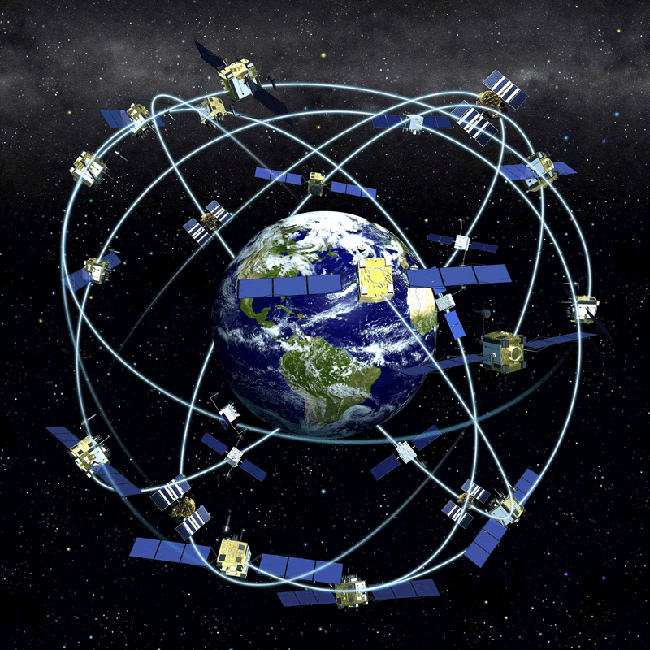 http://www.space.com/19794-navstar.html
В 17-18 веках было трудно представить, для какихпрактических нужд понадобятся работы по изучениюдвижения тел Солнечной системы
Рентгеновские детекторы
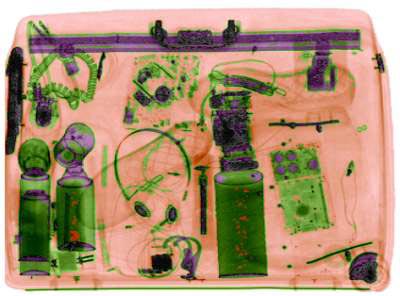 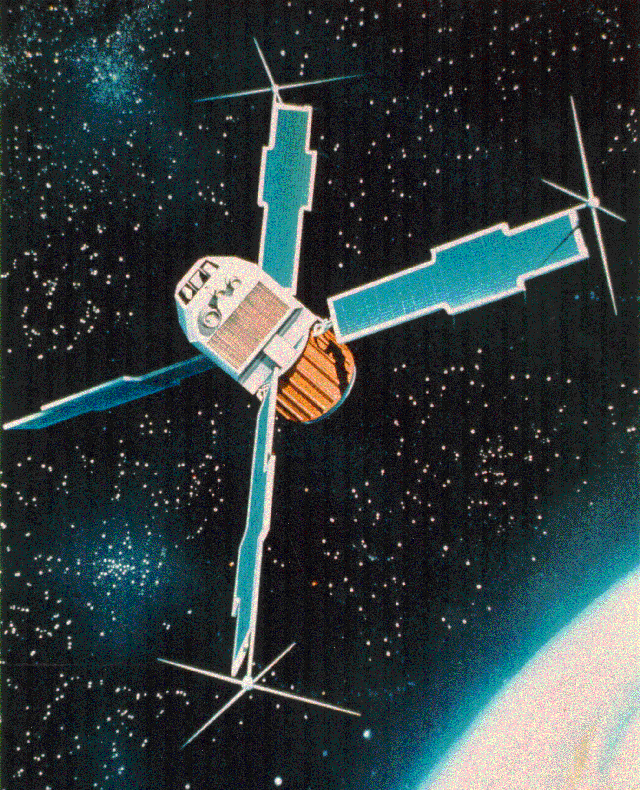 http://science.howstuffworks.com/transport/
flight/modern/airport-security4.htm
https://www.cfa.harvard.edu/hea/hm/uhuru.html
Первые рентгеновские детекторы ваэропортах были разработаны фирмой,работавшей над первыми детекторамидля рентгеновской астрономии.
Квазары
Сейчас основой точнейших каталогов, являющихся базой всех систем ориентации,является примерно три сотни квазаров.Мало кто мог предположить 50 лет назад, что новый тип астрономическихисточников получит такое важное практическое применение.
International Celestial Reference Frame
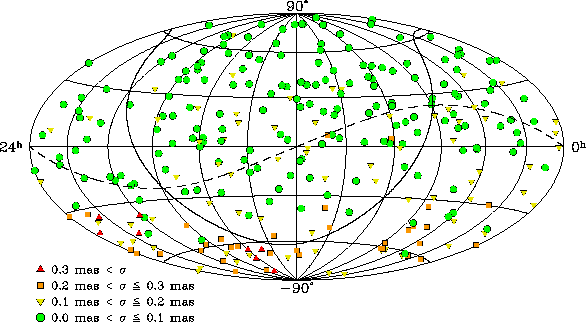 http://ivs.nict.go.jp/mirror/publications/ar2009/acusno/
Ориентация спутниковпо рентгеновским пульсарам
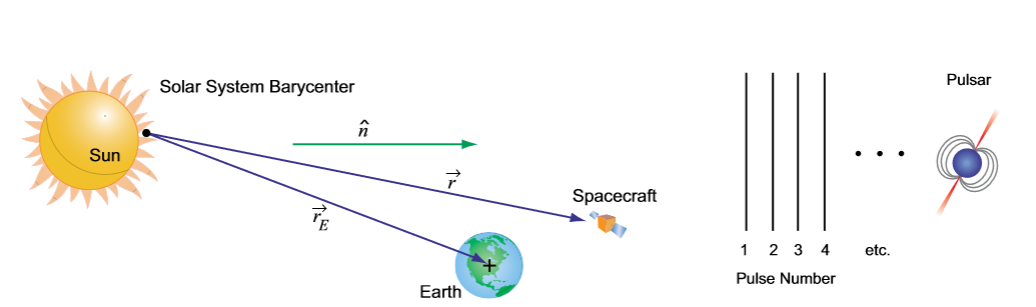 http://www.nrl.navy.mil/content_images/06FA5.pdf
Все ведущие космические агентства в мире (включая российское) сейчасработают над созданием систем навигации, основанных на наблюдениирентгеновского излучения стабильных одиночных пульсаров.
Тесты в космосе
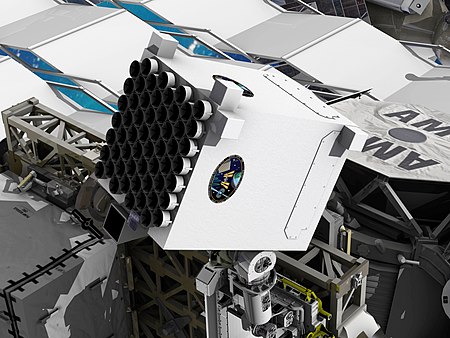 Insight-Hard X-ray Modulation Telescope (Insight-HXMT)
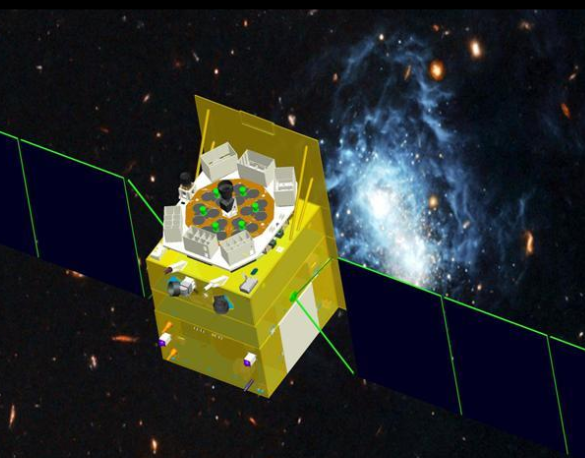 NICER. Эксперимент SEXTANT.
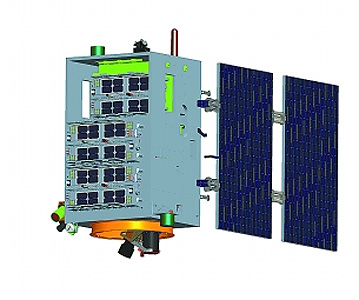 1908.01922
XPNAV1
http://www.icra.it/mg/mg15/presentazioni/zhang-shu.pdf
Wi-Fi
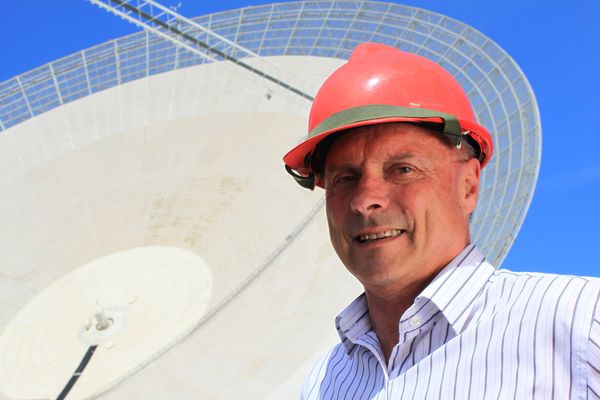 Ключевой вклад вразработку Wi-Fiвнесли радиоастрономы.В первую очередь,Джон О’Салливан.Целью разработки была обработка данных радионаблюдений.
http://www.abc.net.au/science/articles/2009/10/28/2726708.htm
Коммуникации с обществом
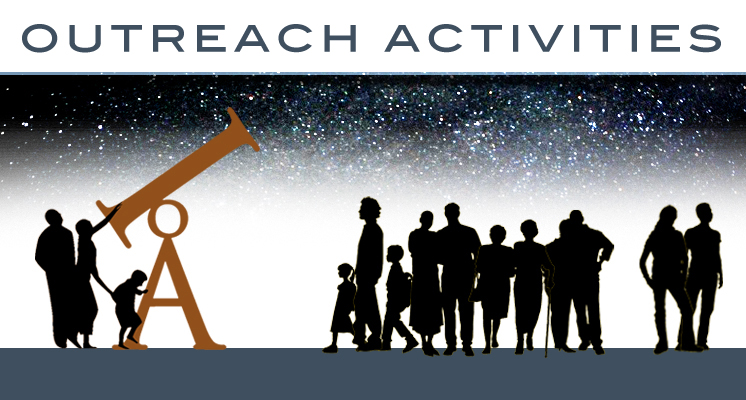 http://www.ast.cam.ac.uk/
Современная наука стала достаточно сложной и специализированной,
а потому сложной для понимания. Не обо всех научных открытияхможно рассказывать одновременно доступно, интересно и достаточно точно.
Естественная лаборатория
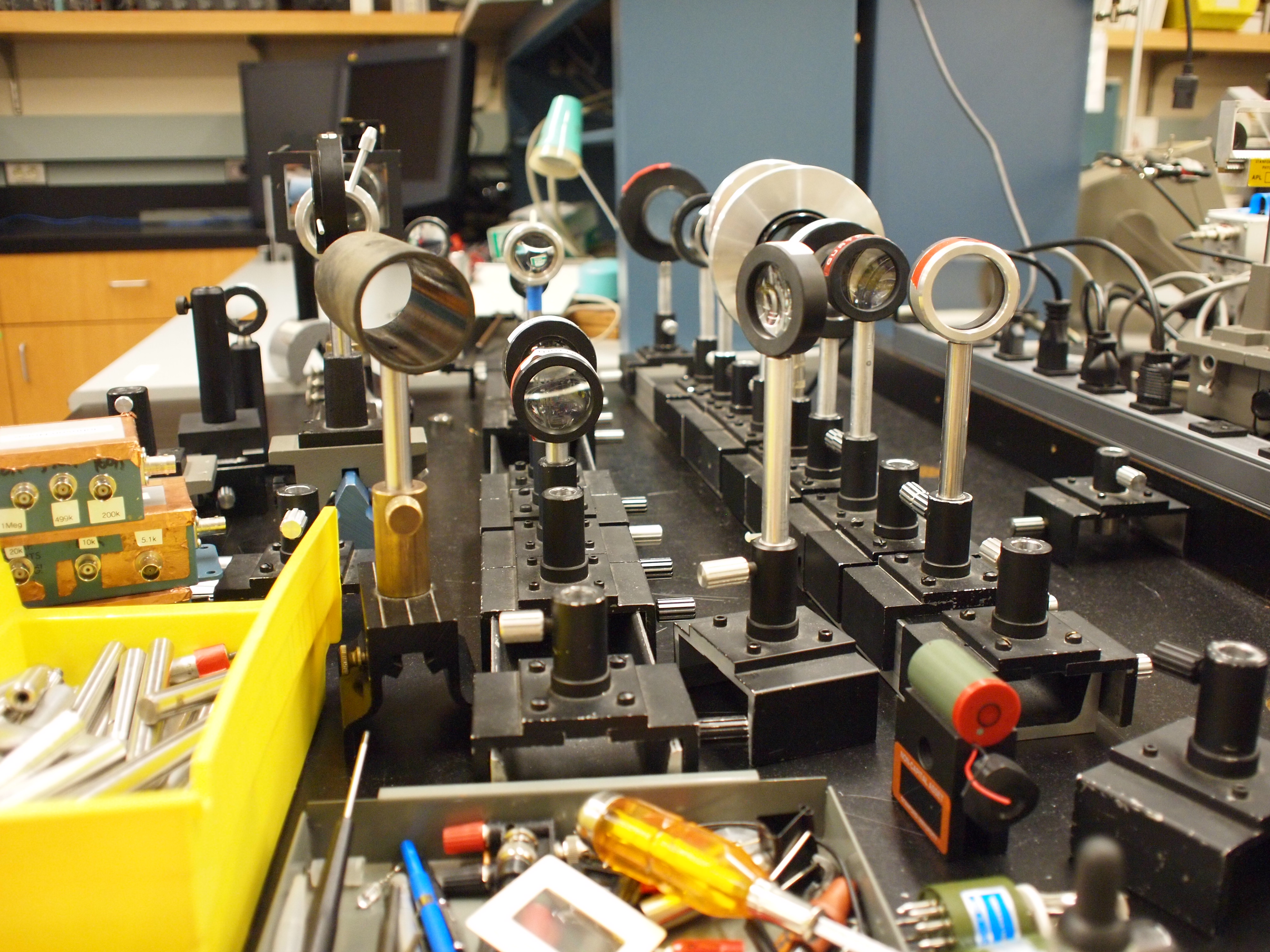 В астрофизических условияхмы в гораздо меньшей степениограничены по масштабам, энергиям …
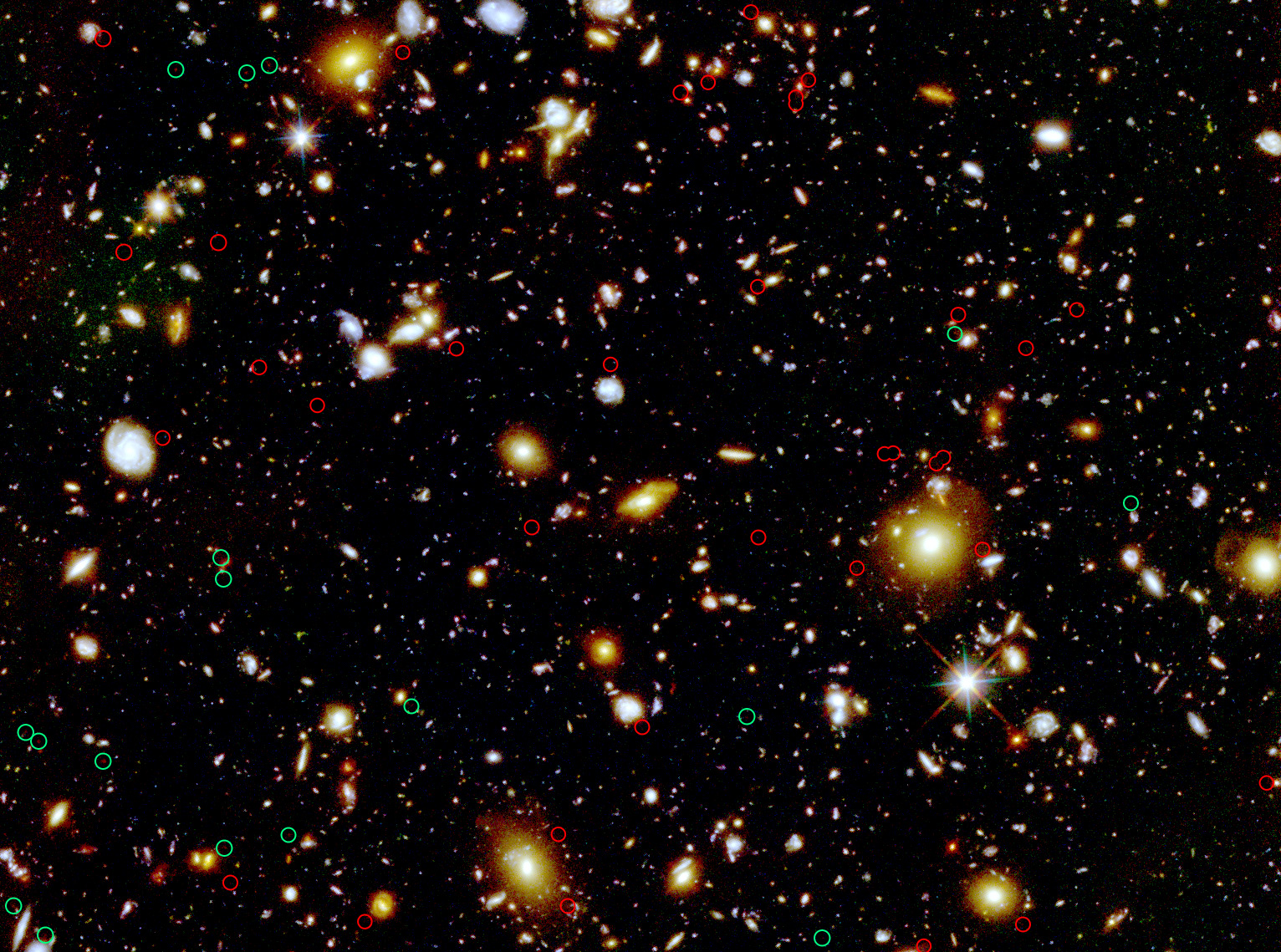 physics.stanford.edu
nasa.gov
Регистрация космических лучей
Можно регистрировать первичные
     космические лучи над атмосферой
     на космических аппаратах, или же
     в самой верхней атмосфере на 
     баллонах
Можно регистрировать оптическое
     излучение, возникающее при
     взаимодействии первичных частиц 
     с атмосферой
Наконец, можно регистрировать
     сами вторичные частицы
     наземными детекторами
Космические лучи самых высоких энергий
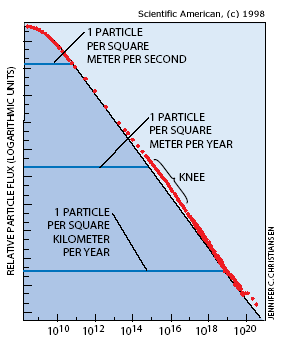 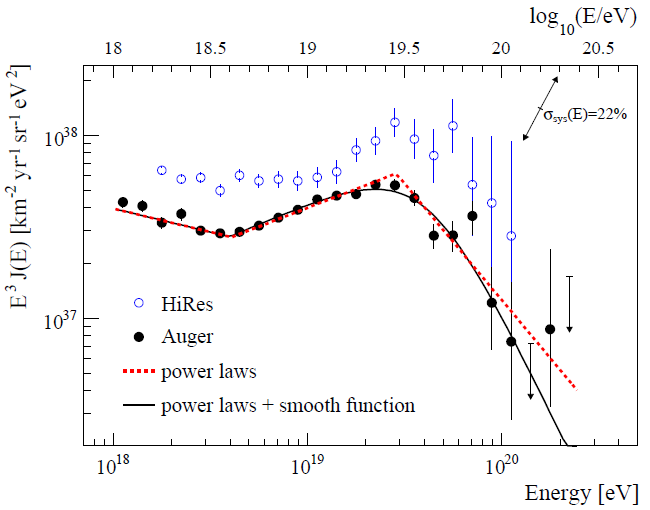 Частицы с энергиями в сотни миллионов раз больше, чем на БАК.
[Speaker Notes: arXiv: 1002.1975]
Обсерватория имени Оже
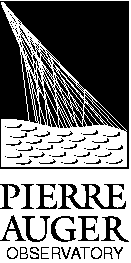 Обсерватория 
им. Пьера Оже
Более 1000 наземных детекторов.
Плюс 24 телескопа.
Космические проекты
Возможно, что следующим шагом
в изучении космических лучей
сверхвысоких энергий будет
запуск специальных космических 
аппаратов.
Задача: изучение редких частиц очень высоких энергий.
Наблюдения нейтрино
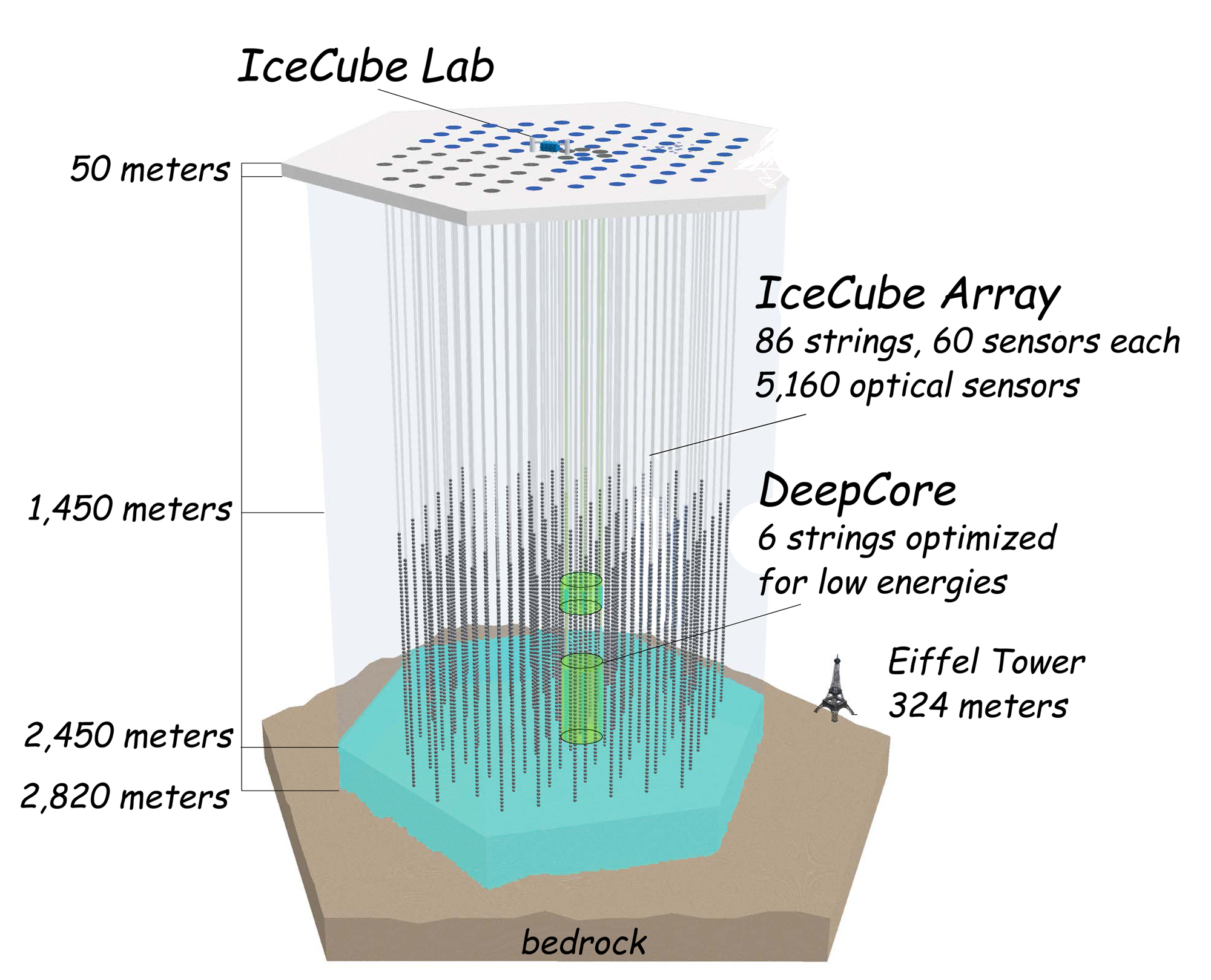 Эксперимент  AMANDA
в Антарктиде.

Кубический километрIceCube
Нейтринная астрофизика
Нейтрино от взрывов сверхновых
Нейтрино от Солнца
Гравитационные волны
Предсказаны Общей теорией относительности.

Возникают при слиянии нейтронных звезд и
черных дыр. 
А также при вращении нейтронных звезд и 
при эволюции тесных двойных звезд.
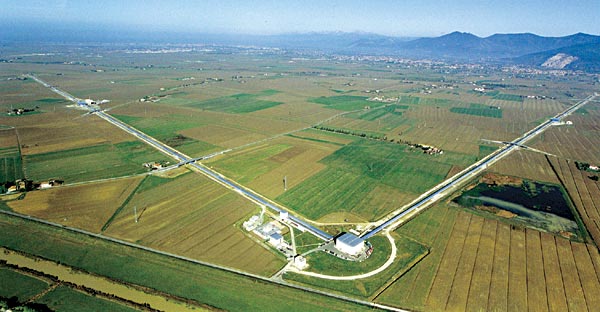 Как увидеть горизонт?
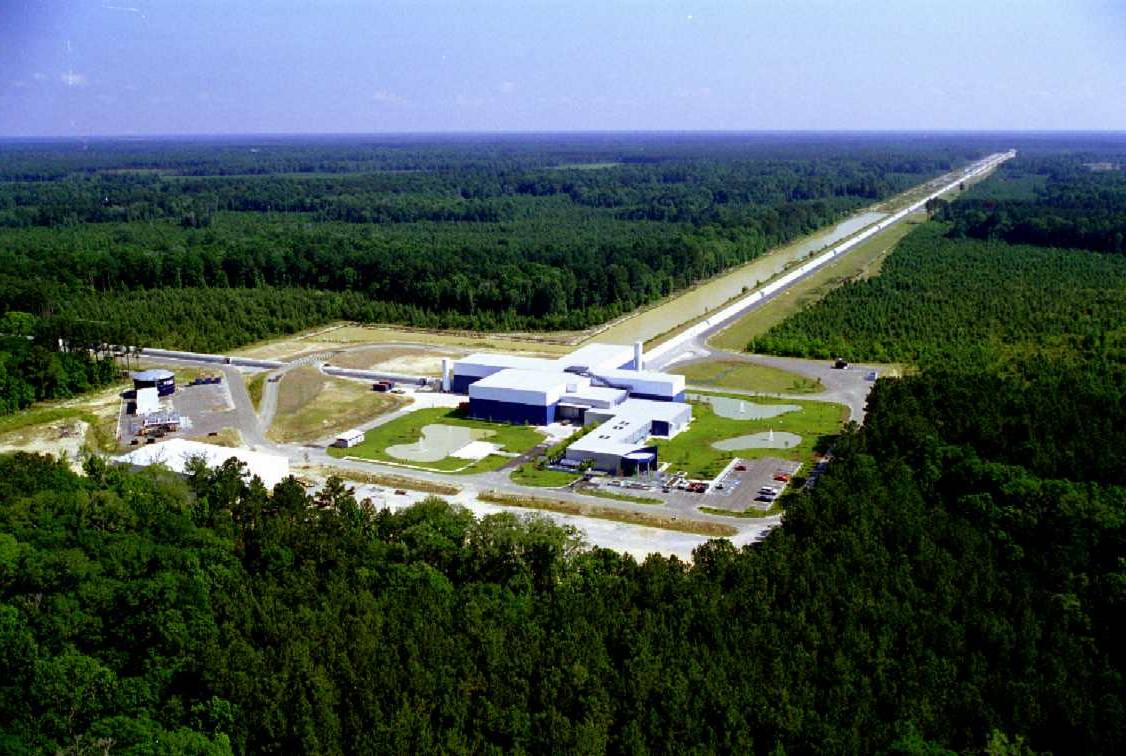 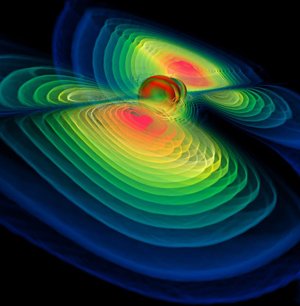 Детектор LIGO
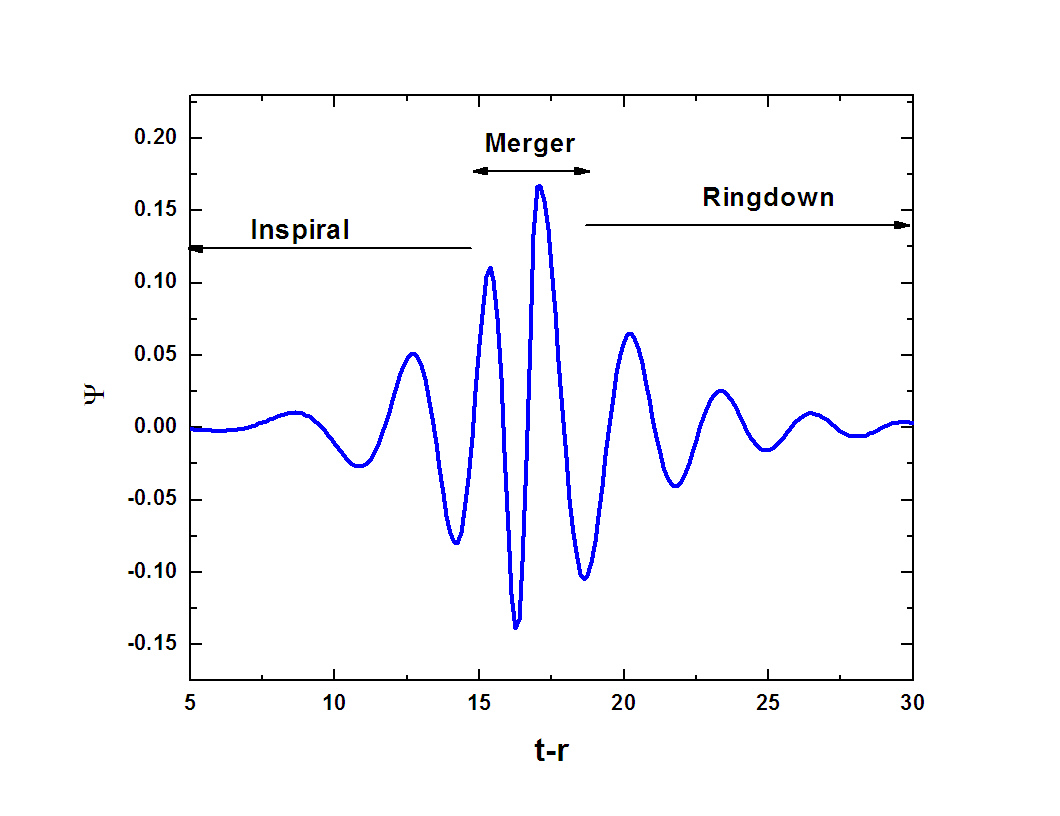 Слияние черных дыр
Космический проект LISA
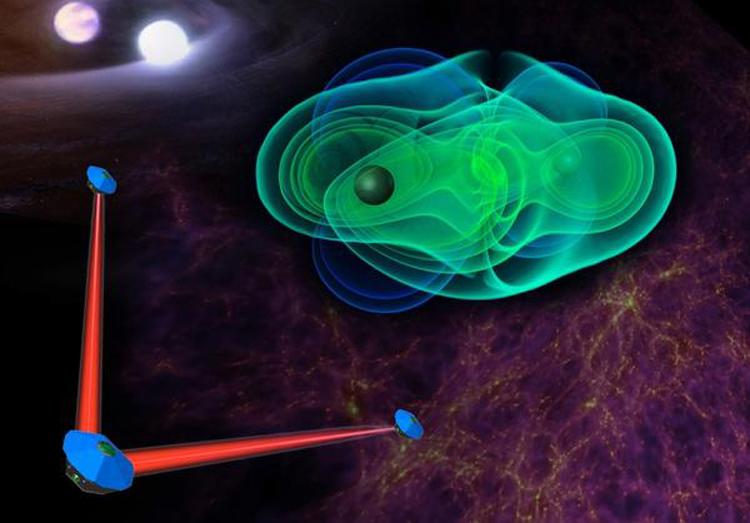 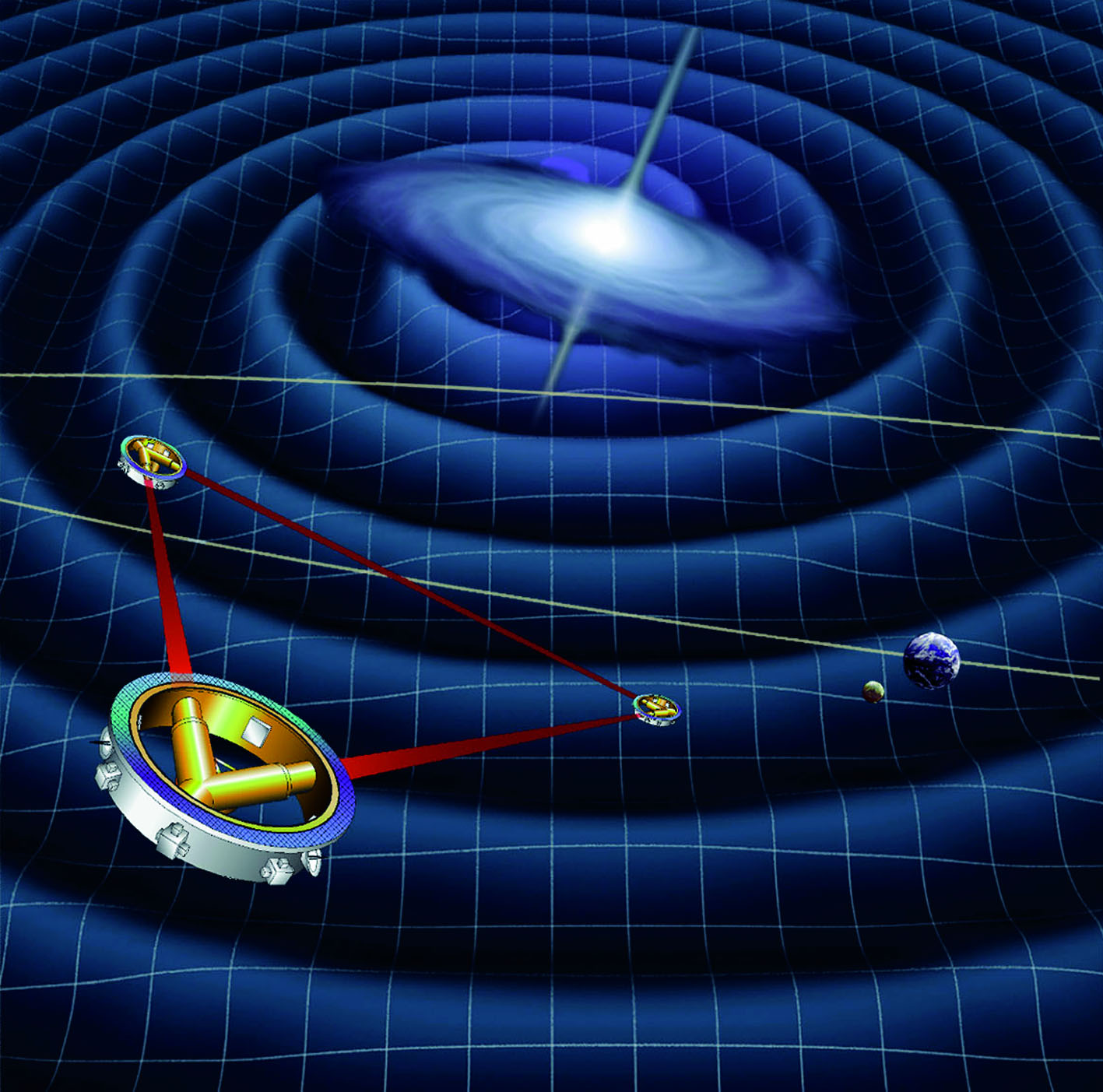 www.elisascience.org
2.5 миллиарда долларовNASA  снимает свое финансированиеЕвропа, в начале, не одобриласокращенный вариант eLISA/NGO.
Сейчас одобрена новая заявка. 2032-34г.
Разработка технологий
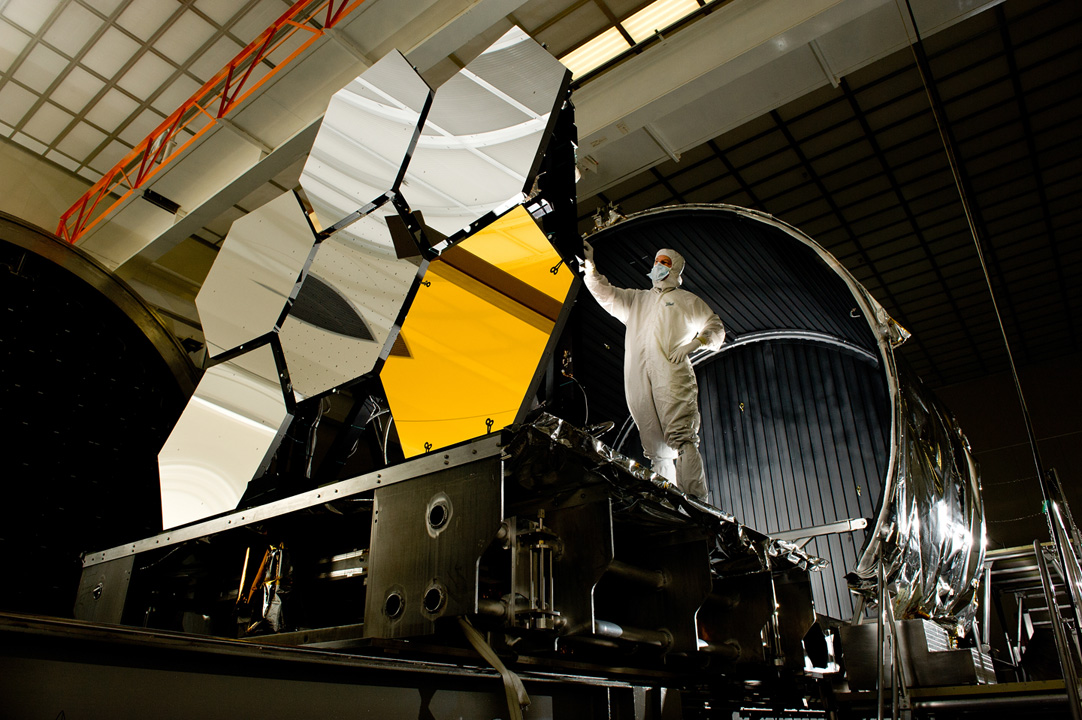 http://jwst.nasa.gov/images_mirror50.html
Создание нового уникального 
оборудования неизбежно требуетразработки новых технологий.Впоследствии они находят себемногочисленные применения.
Поддержание уровня
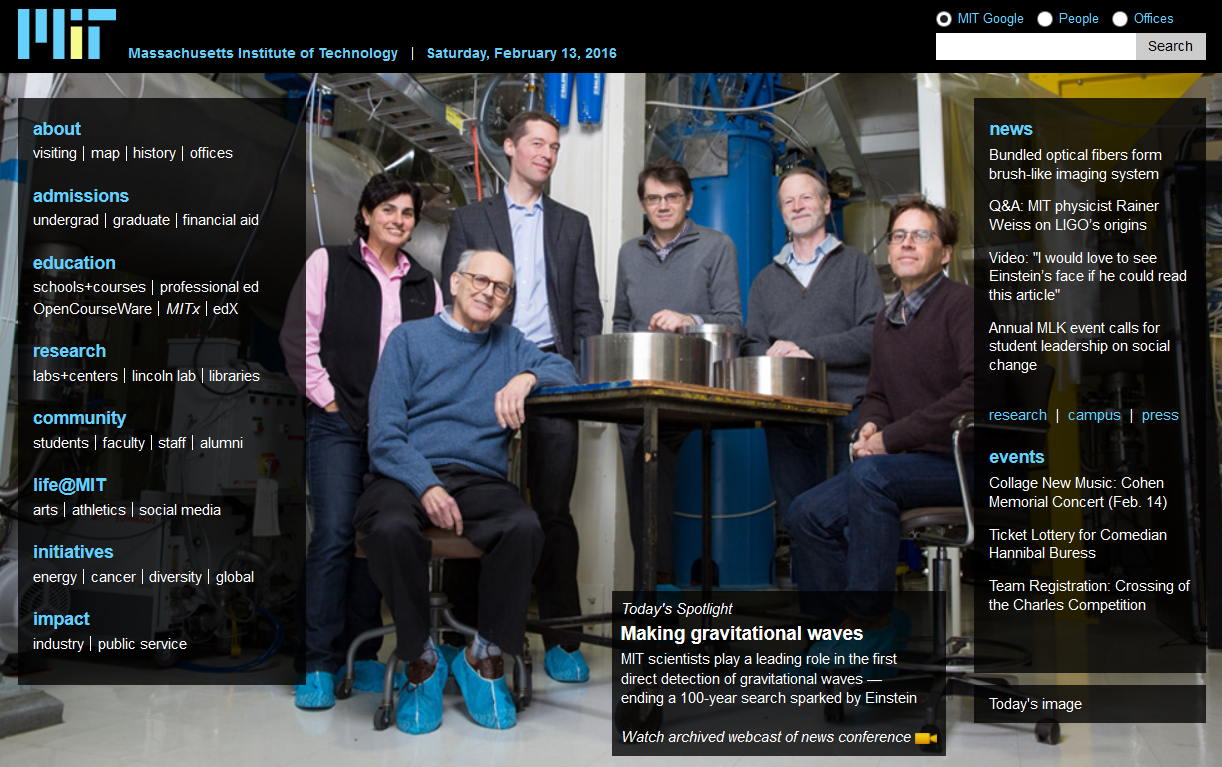 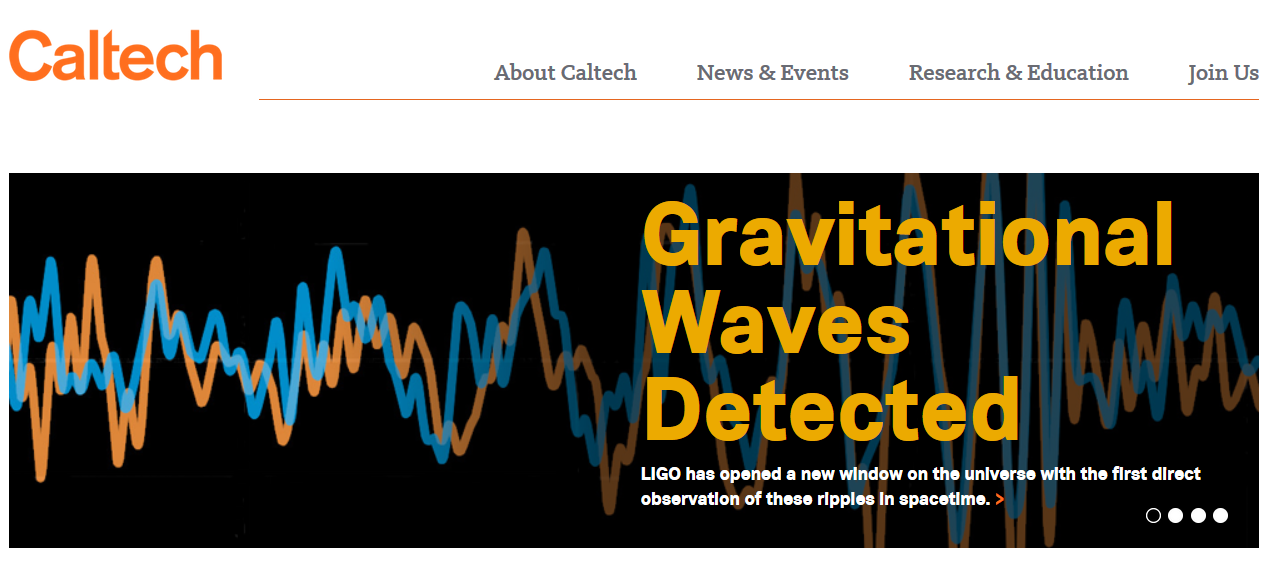 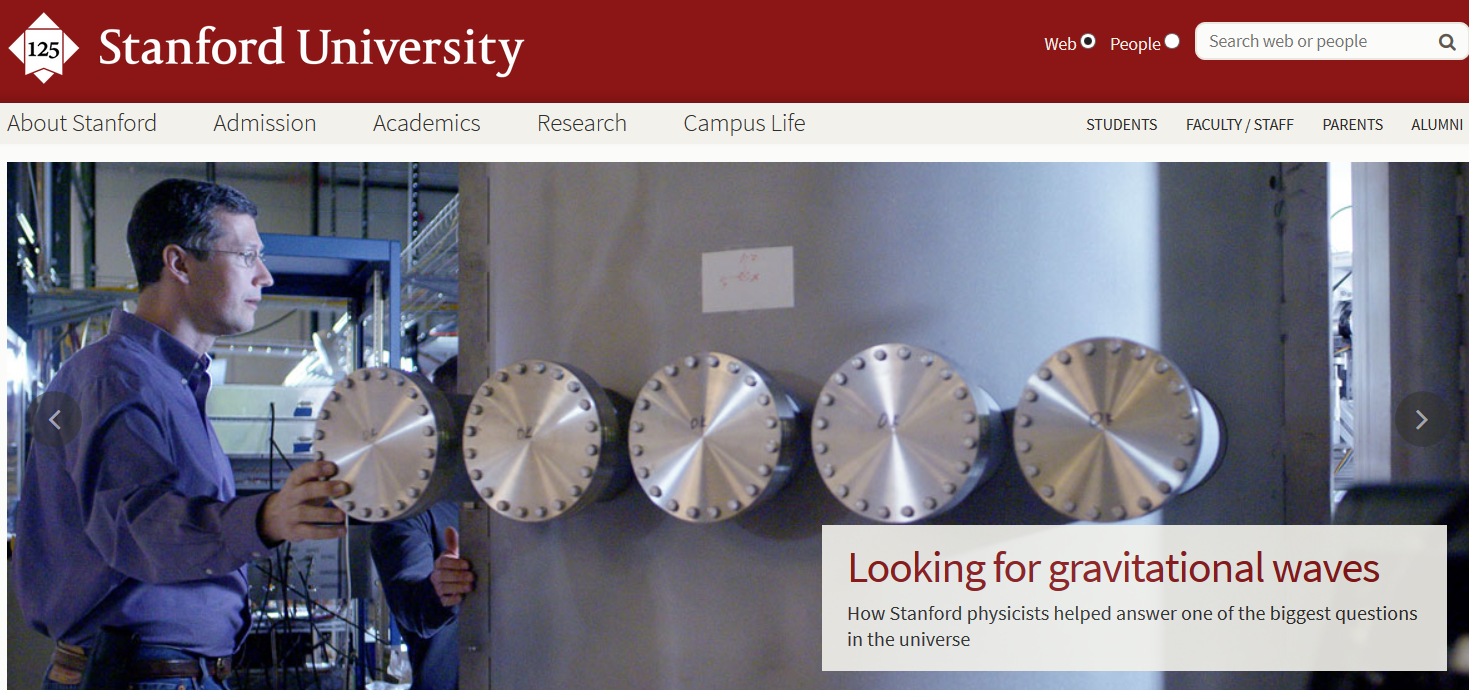 Подготовка кадров
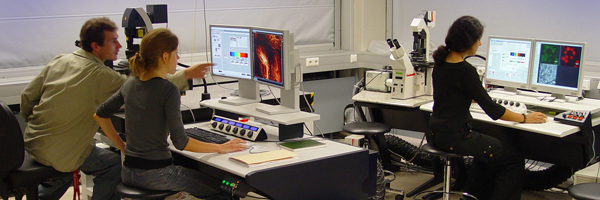 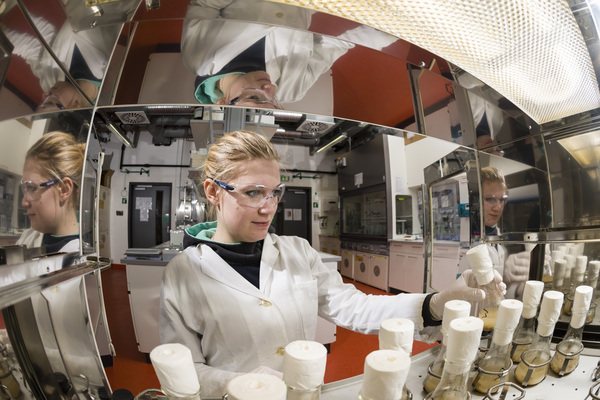 mpibpc.mpg.d
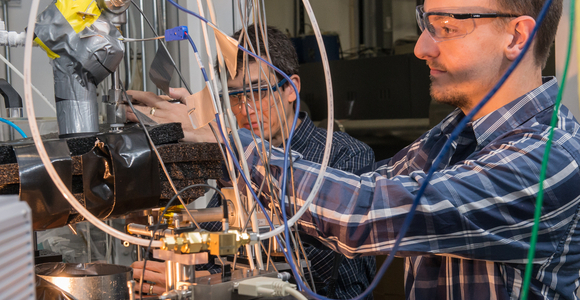 mpi-magdeburg.mpg.de
geosociety.wordpress.com
Лишь малая доля студентов и аспирантов научных специальностейполе учебы будут заниматься фундаментальной наукой.Но за время учебы они получают уникальные навыки и знания.
Завлечение в науку
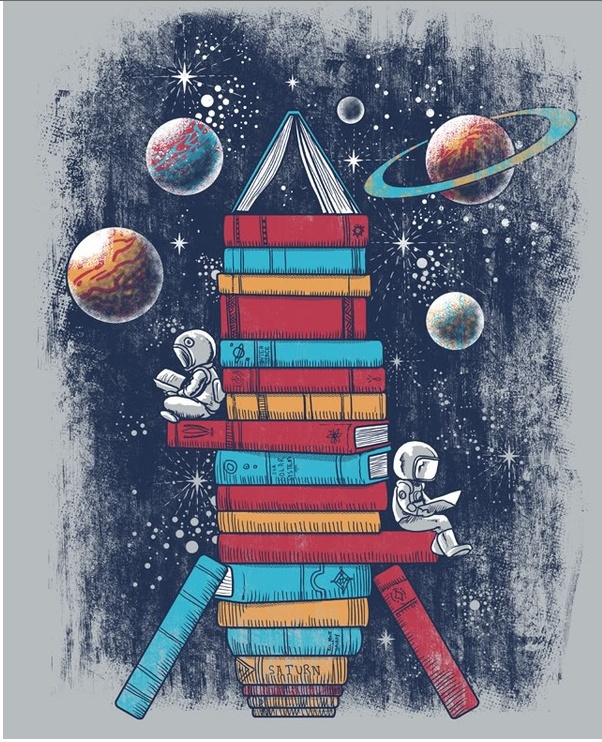 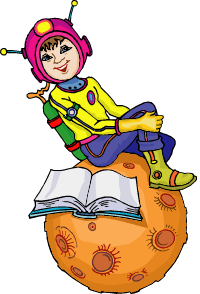 http://pics-about-space.com
Для активного и плодотворногозанятия наукой важна мотивация.
Привлечение к науке
Непредсказуемыеприменения в будущем
Поддержаниеуровняпреподавателей
Фундаментальная наука
Космическаялаборатория
Подготовкакадров
«Попутные»  открытия
Коммуникацияс обществом
Разработкатехнологий
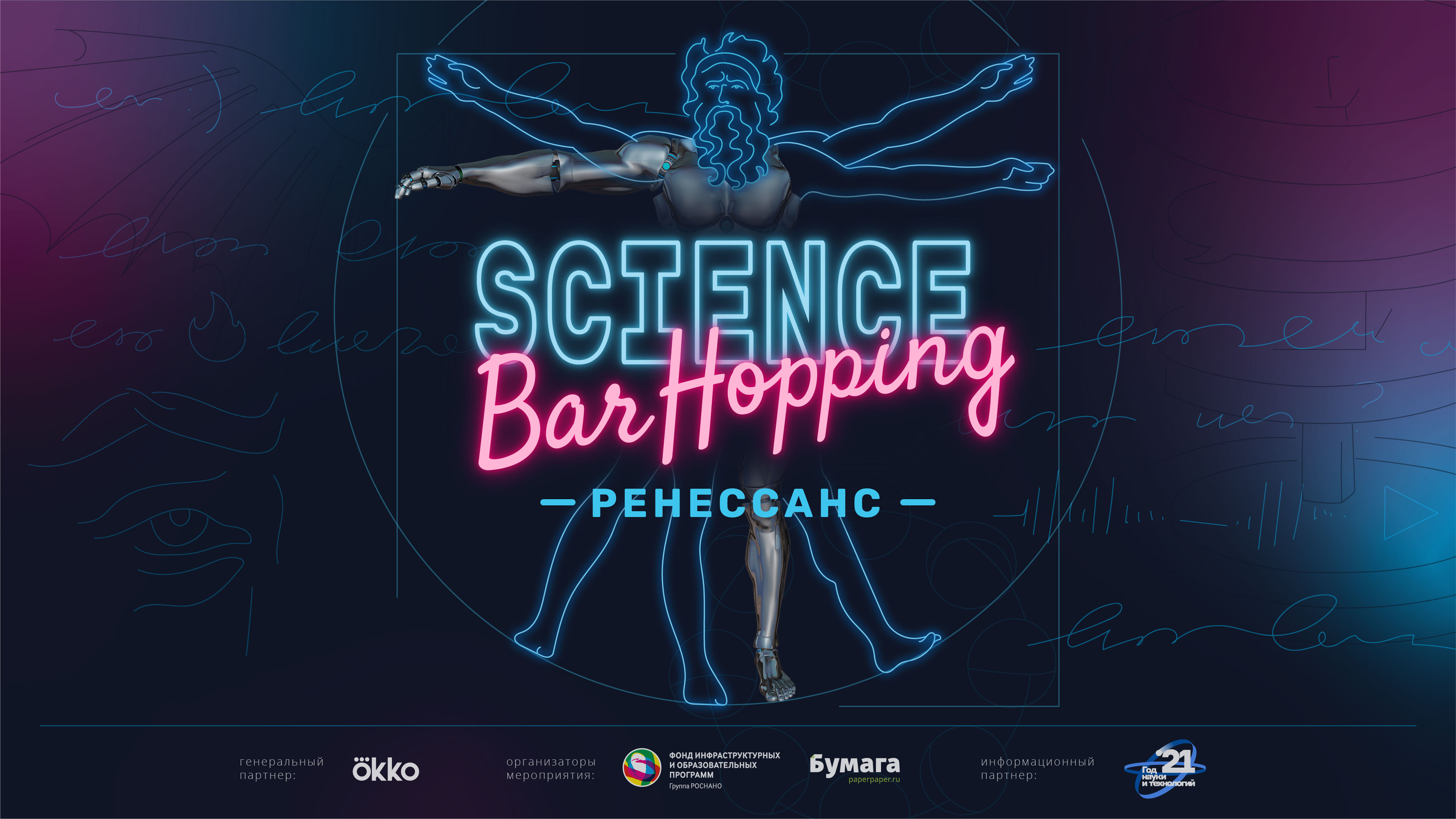